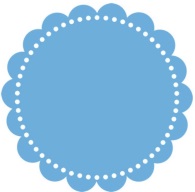 Enseignement moral et civique
CE2
CM1
www.tablettesetpirouettes.com
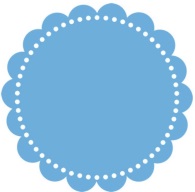 Enseignement moral et civique
CE2
CM1
www.tablettesetpirouettes.com
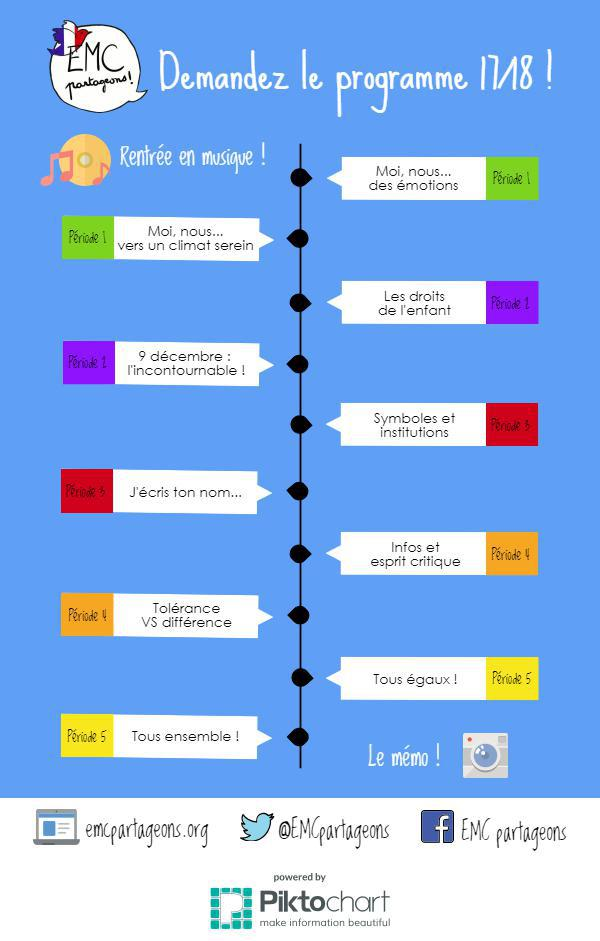